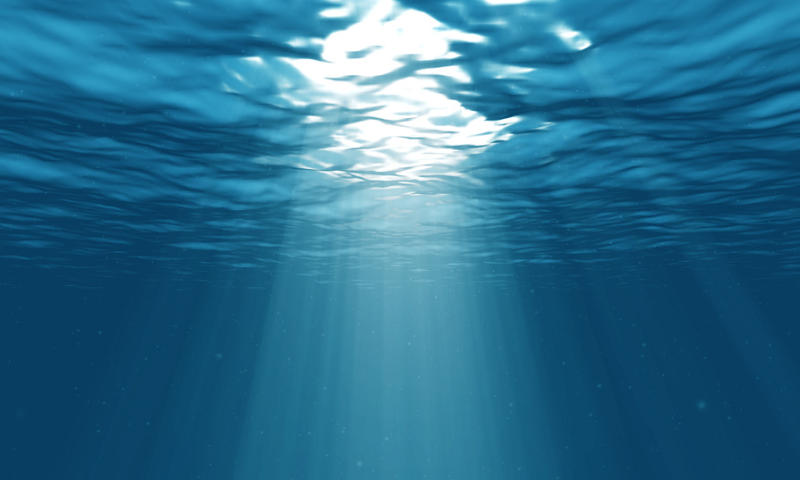 OFFSHORE DEVELOPMENT COMPANY
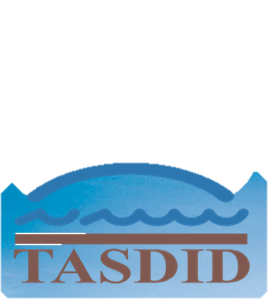 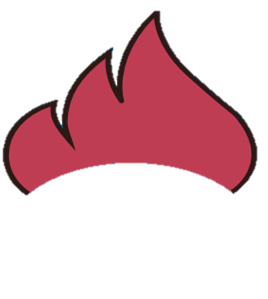 DEVELOPING OUR PEOPLE
GROWING OUR BUSINESS
EPCI&C CONTRACTOR FOR OFFSHORE & ONSHORE PETROLEUM/ENERGY INDUSTRY PROJECTS
ABOUT US
TASDID is one of Iranian leading regional petroleum/energy (upstream/downstream) service companies
Established in 1981 by SADID INDUSTRIAL GROUP in partnership with Iranian Offshore Engineering & Construction Company (IOEC)
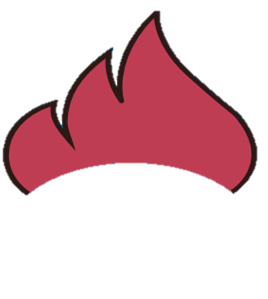 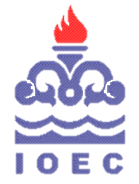 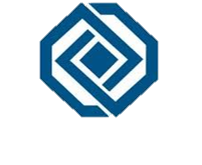 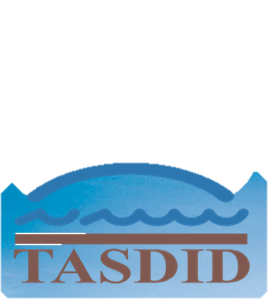 SADID INDUSTRIAL GROUP
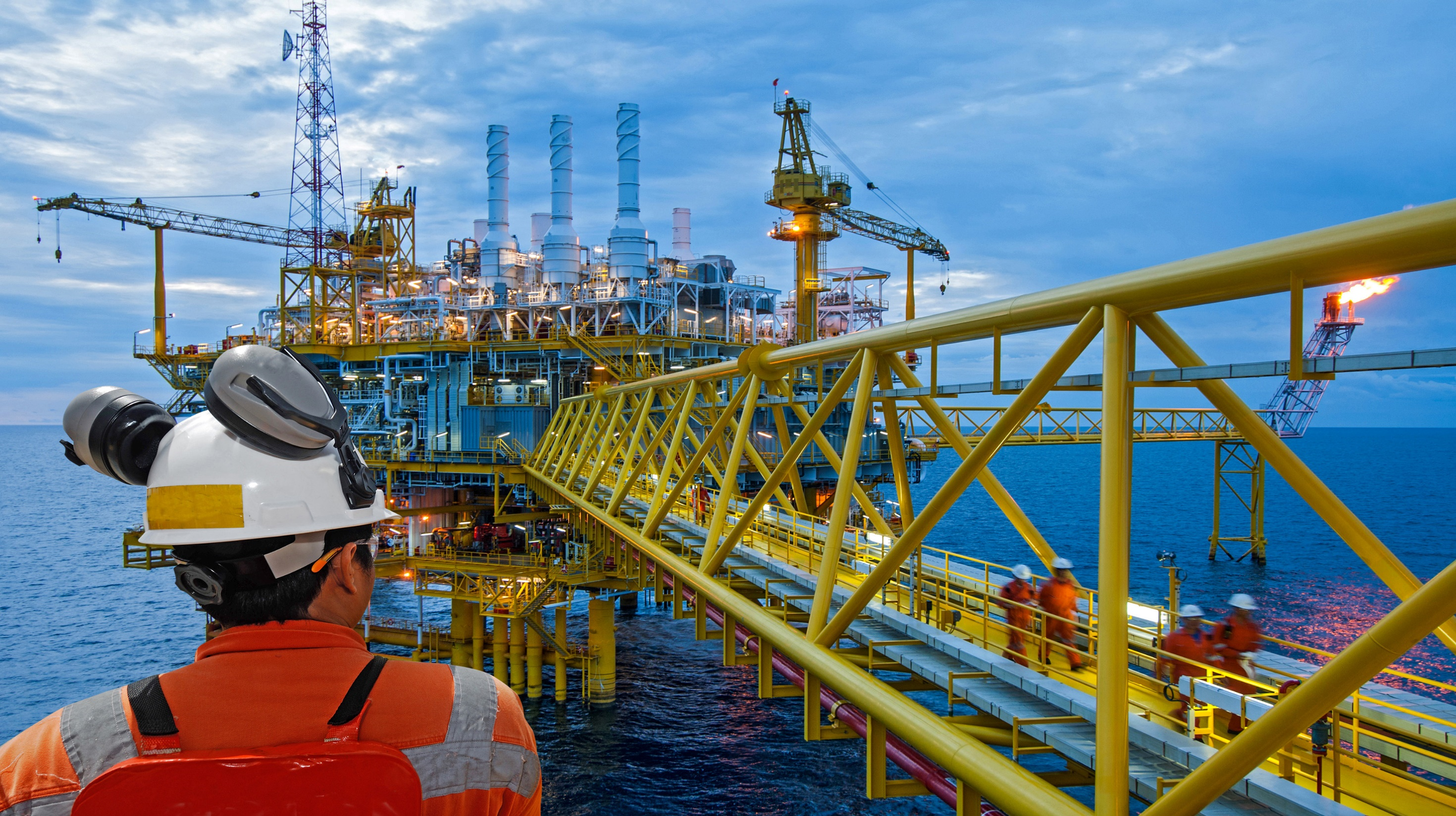 TASDID equipped with dedication and expertise of its people provided a range of marine structure development services by entering into and implementing petroleum (oil, gas …)/energy (power plants …) projects
As  TASDID grew in past years we have become a focused engineering and 
construction firm participating in tenders in Iran, Meddle East and overseas countries
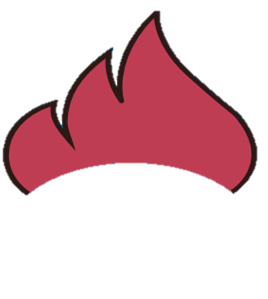 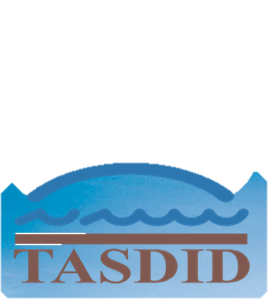 CAPABILITIES
Petrochemical Plant Design and Procurement
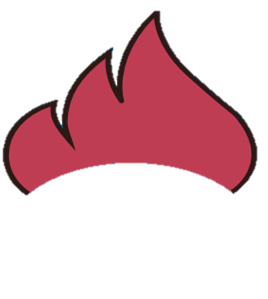 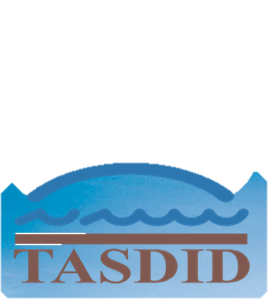 CAPABILITIES
Equipment and Facilities Maintenance, Repair and Renovation
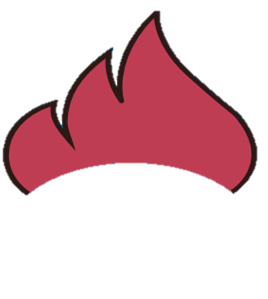 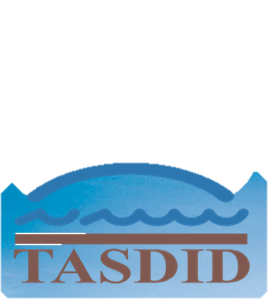 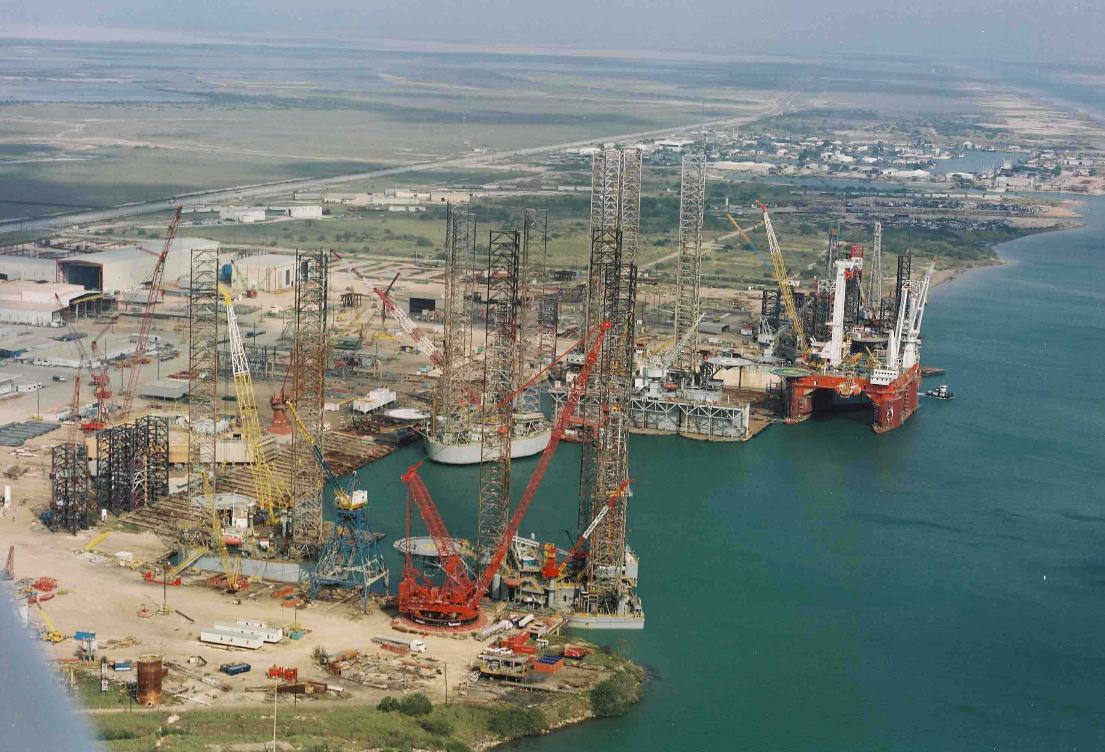 CAPABILITIES
Jackup Design and Fabrication
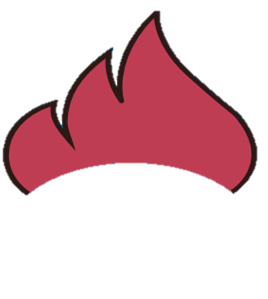 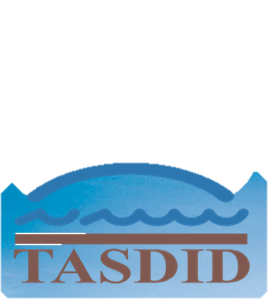 CAPABILITIES
Wellhead Design and Construction
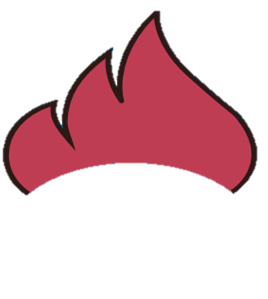 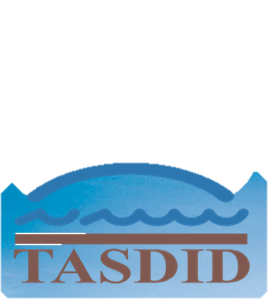 CAPABILITIES
Pipeline, Subsea Cable Design and Installation
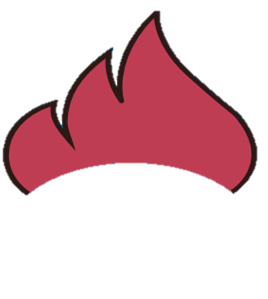 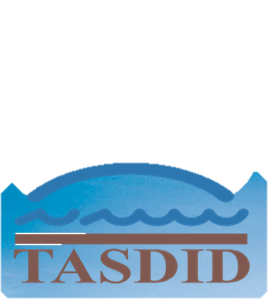 CAPABILITIES
Subsea Equipment Design
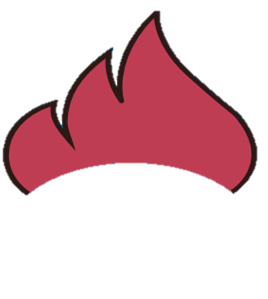 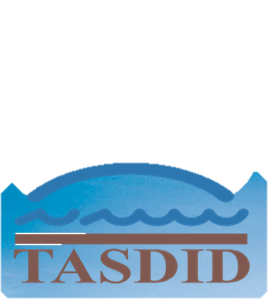 CAPABILITIES
Platform Design
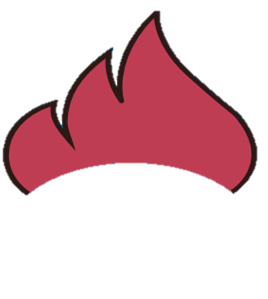 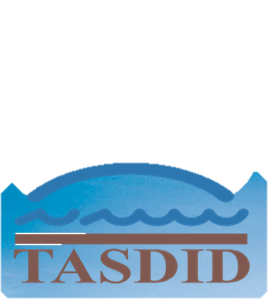 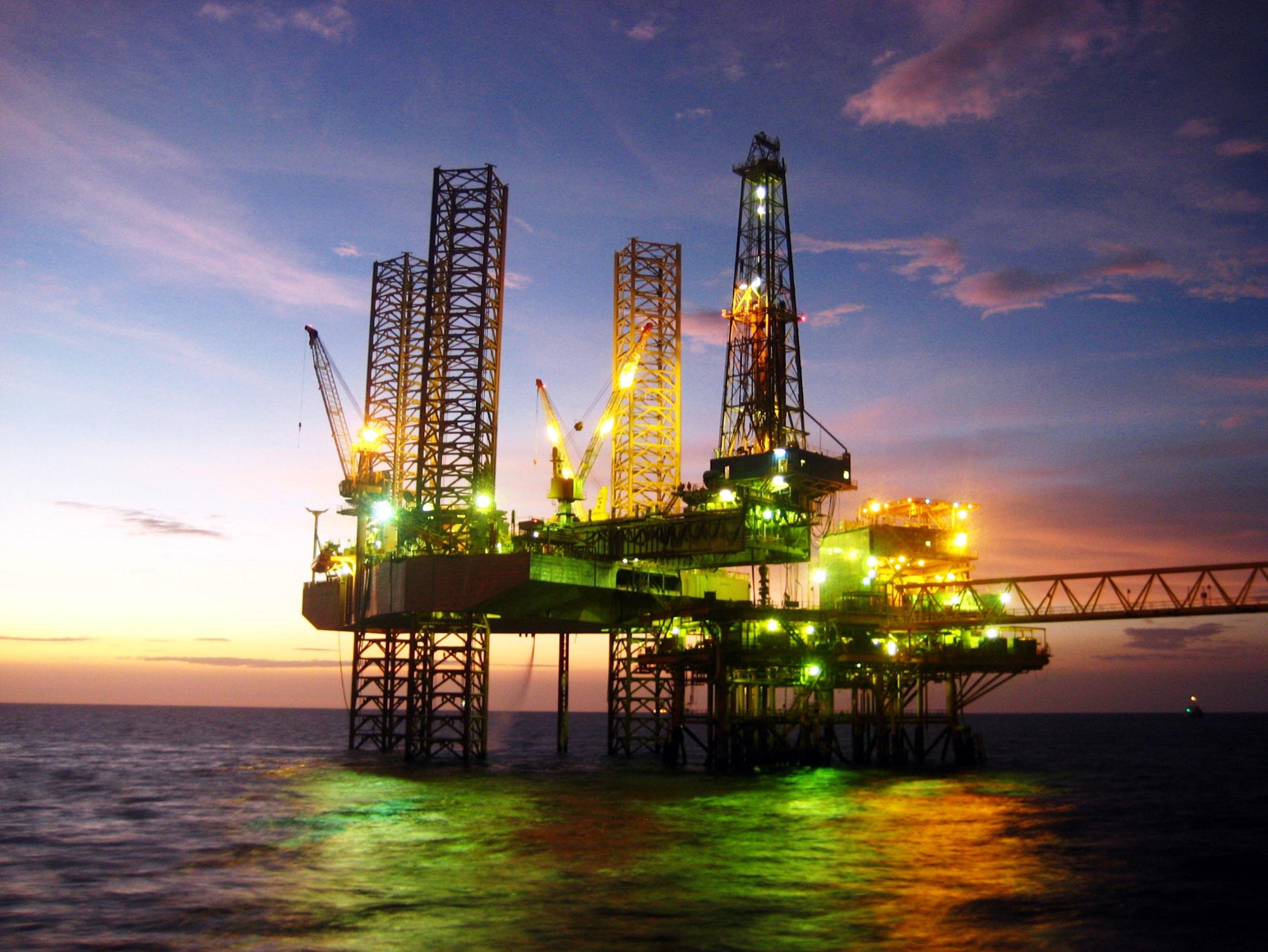 CAPABILITIES
Offshore Drilling Rig Design
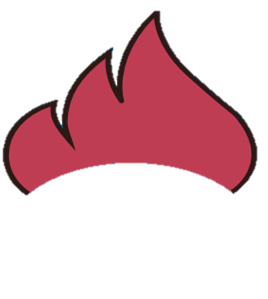 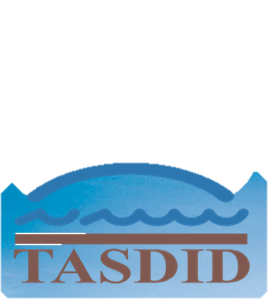 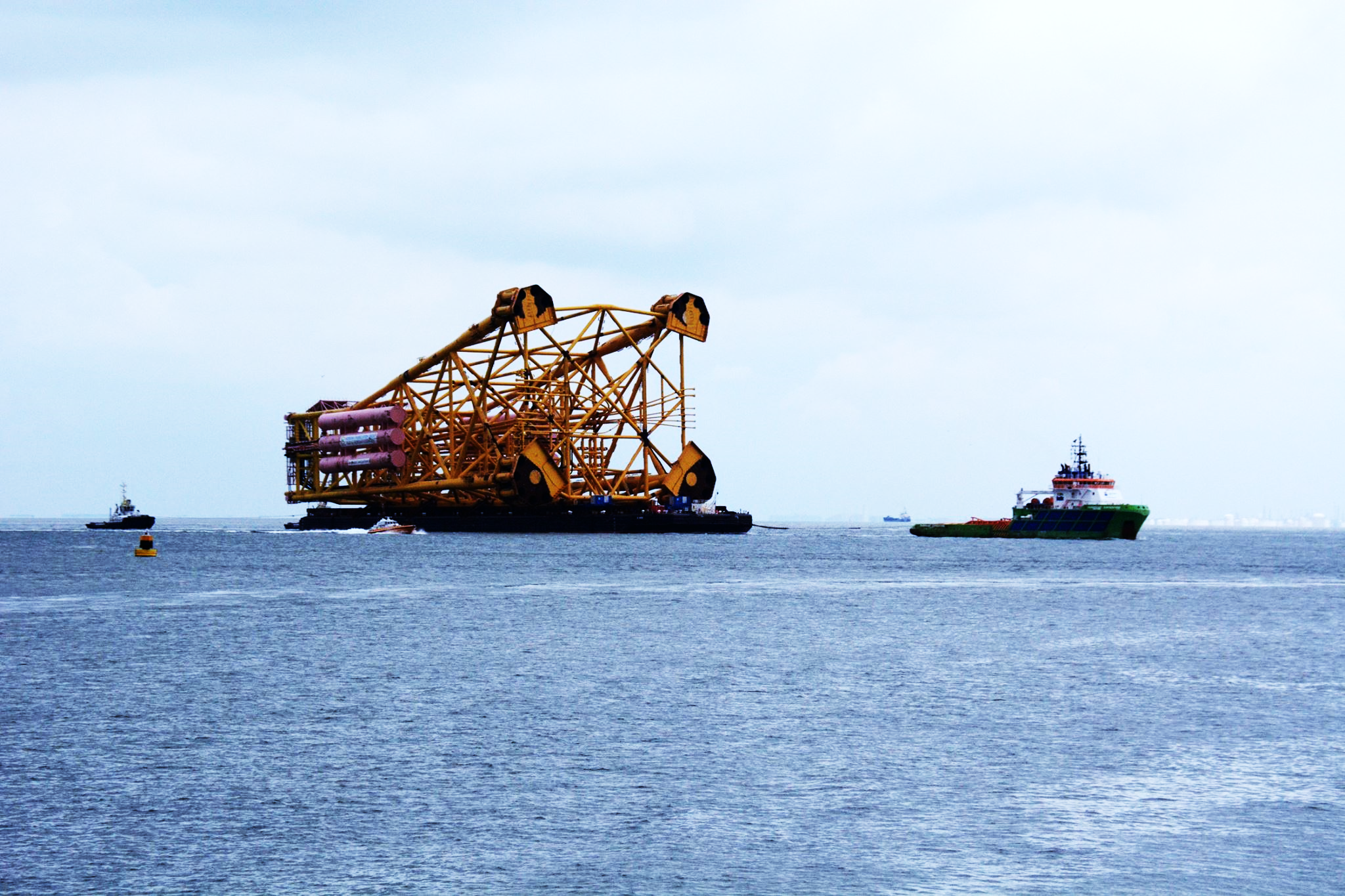 CAPABILITIES
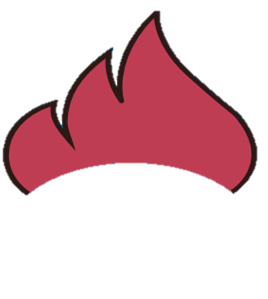 Pre-installation, Installation and Commissioning of Subsea Structures
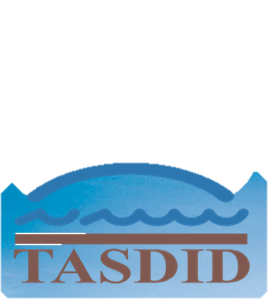 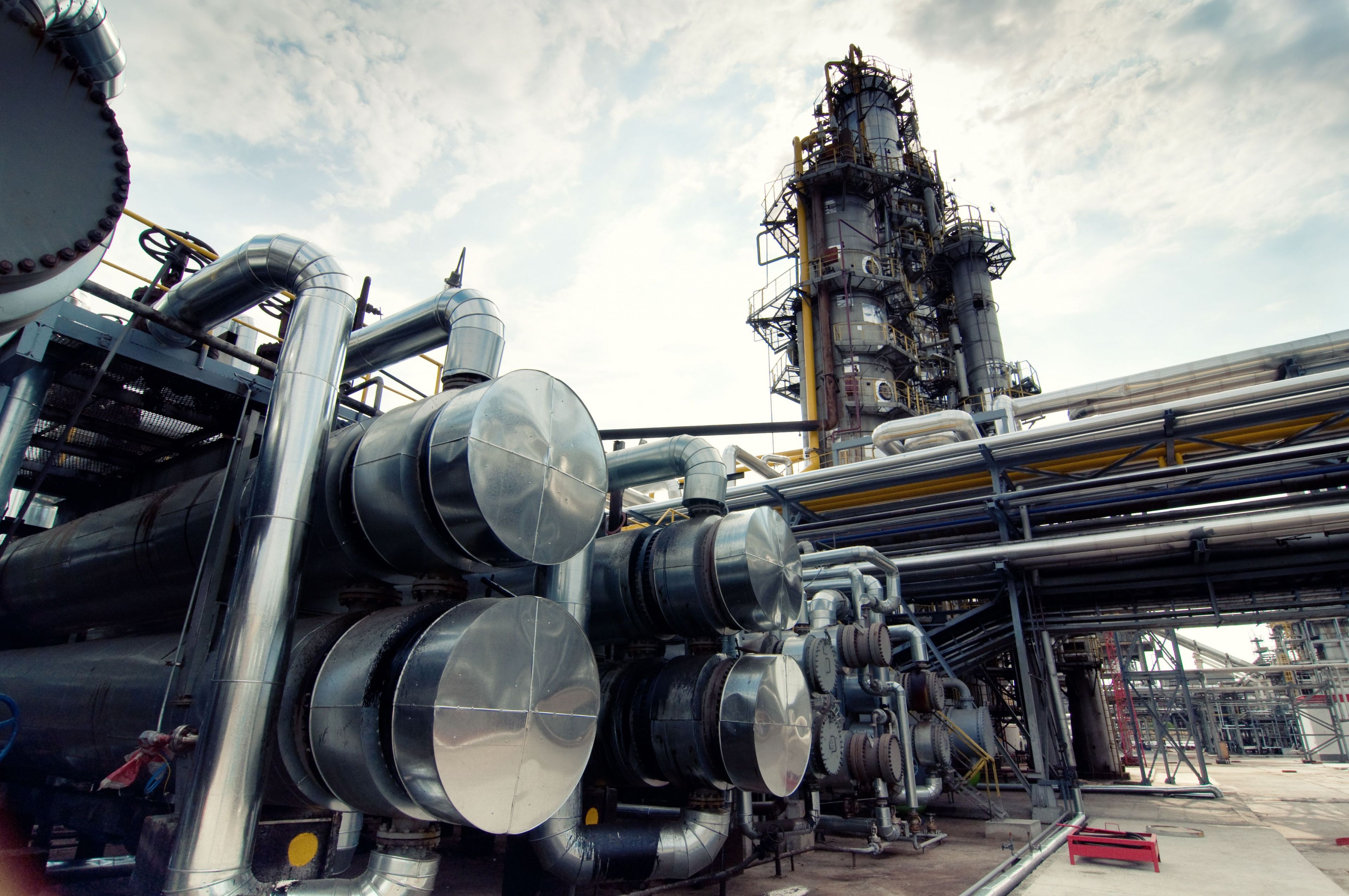 CAPABILITIES
On/Offshore Equipment Design and Procurement
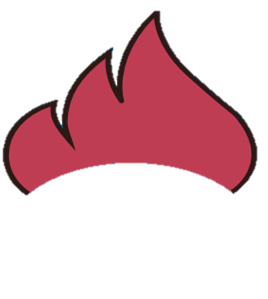 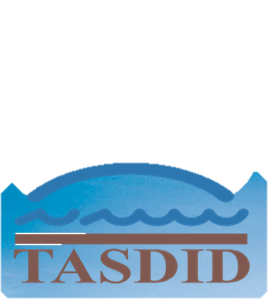 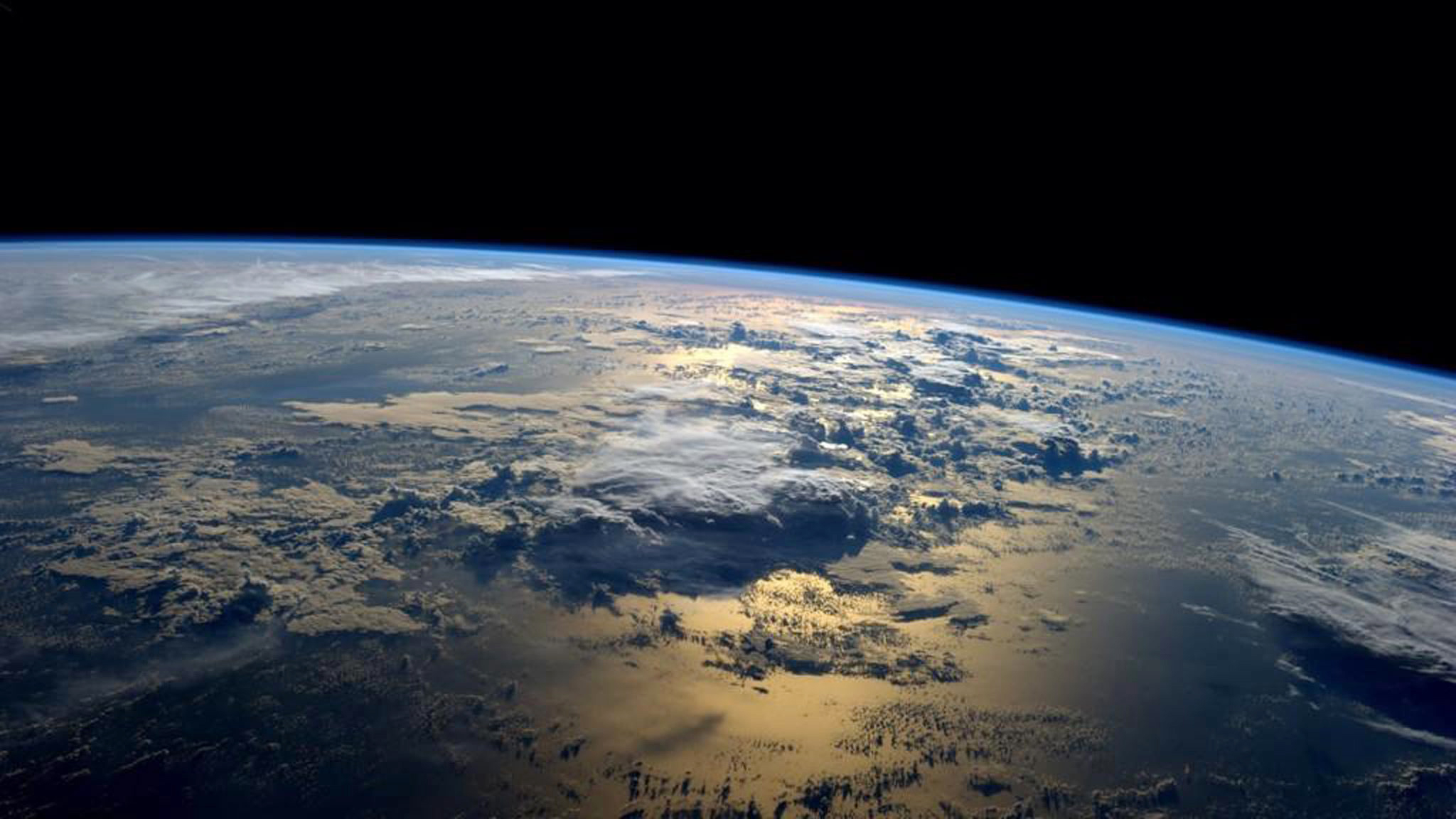 CAPABILITIES
Renewable Projects
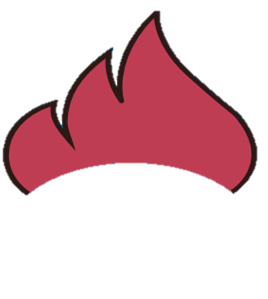 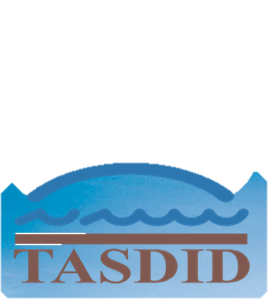 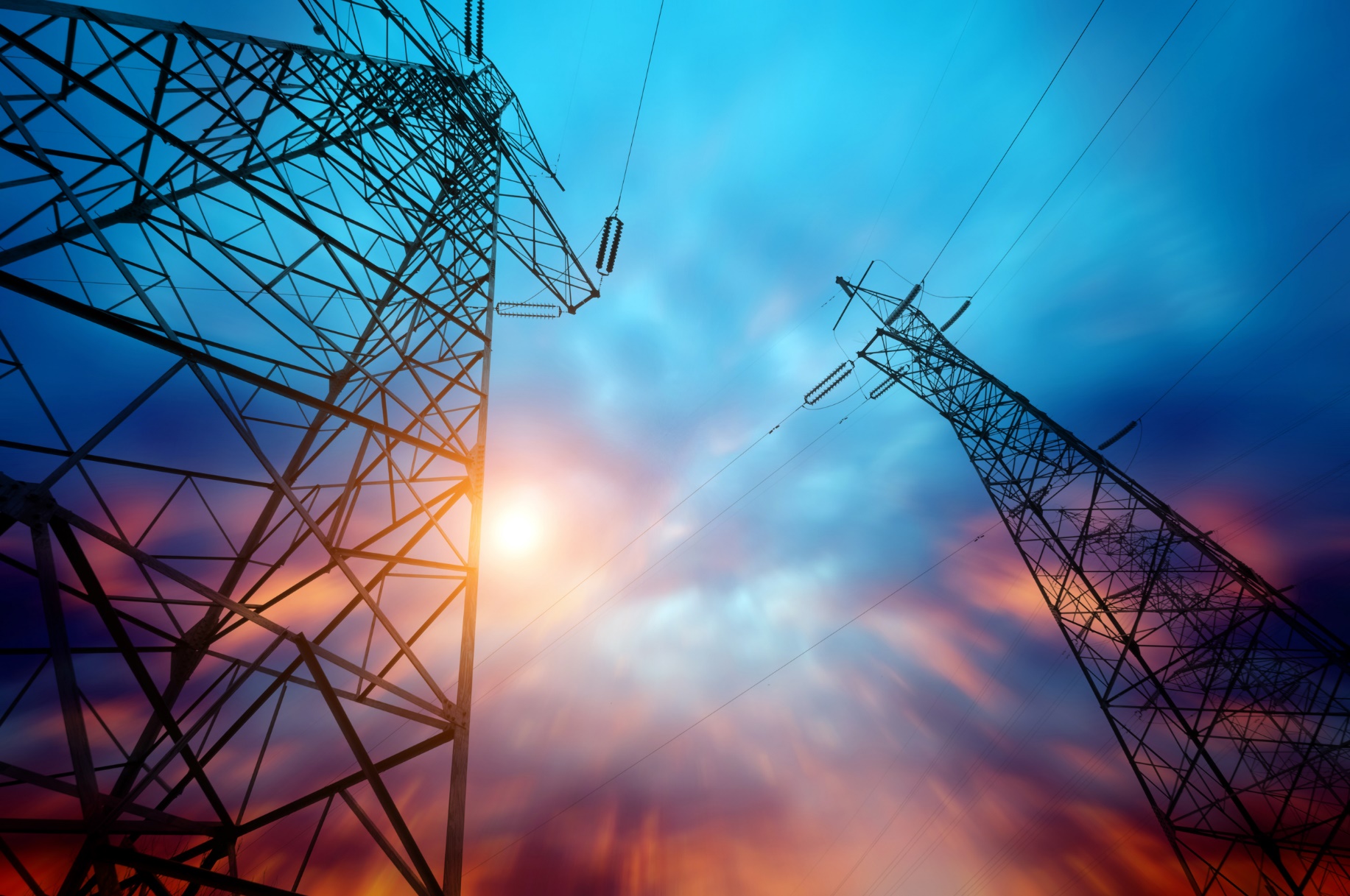 CAPABILITIES
Power Plant Design and Construction
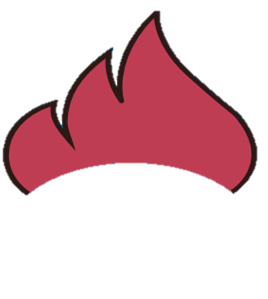 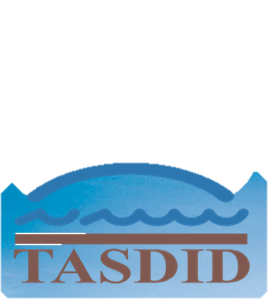 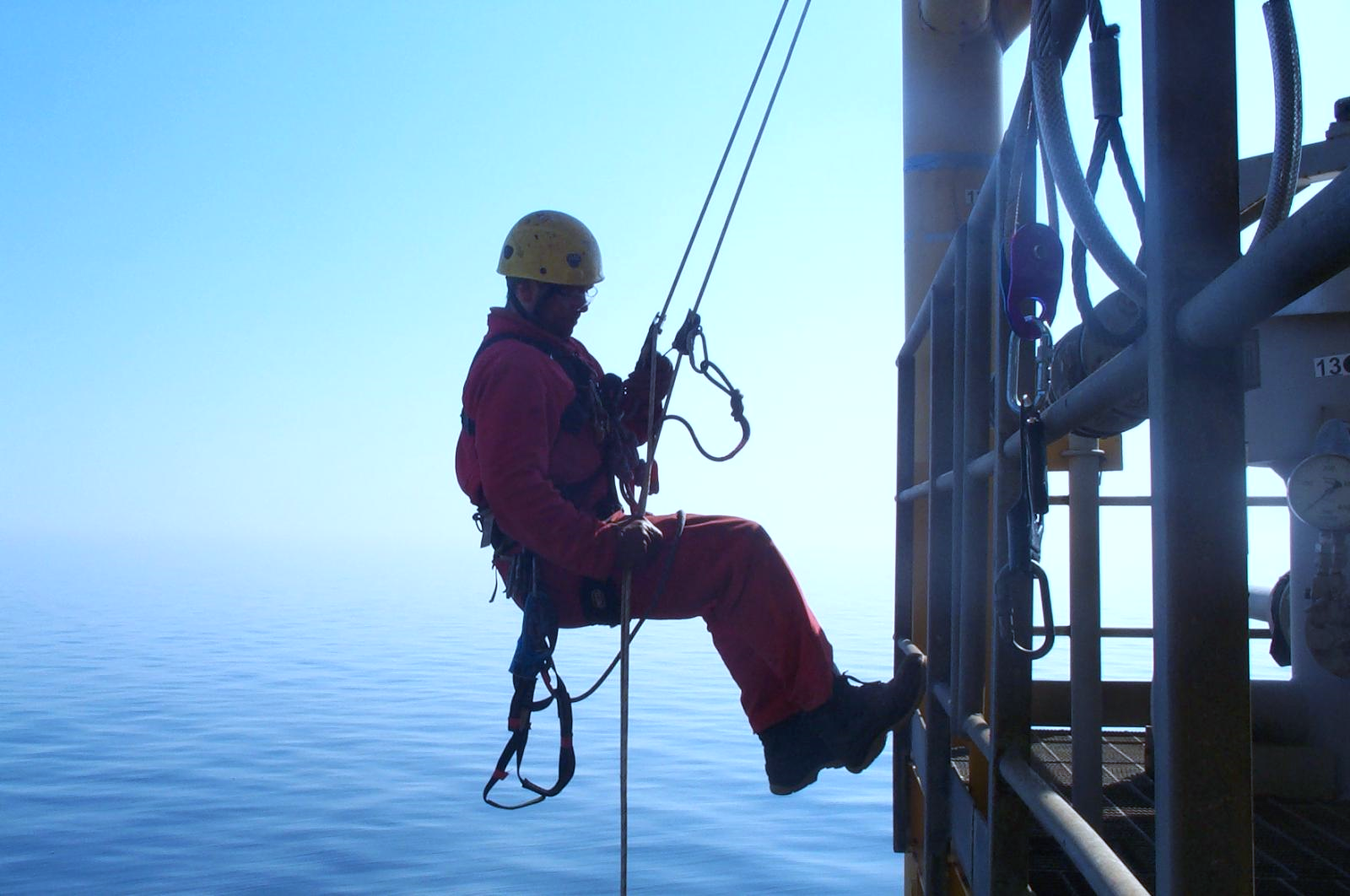 WHY TASDID
8 Million Man Hours Without a Major Incident
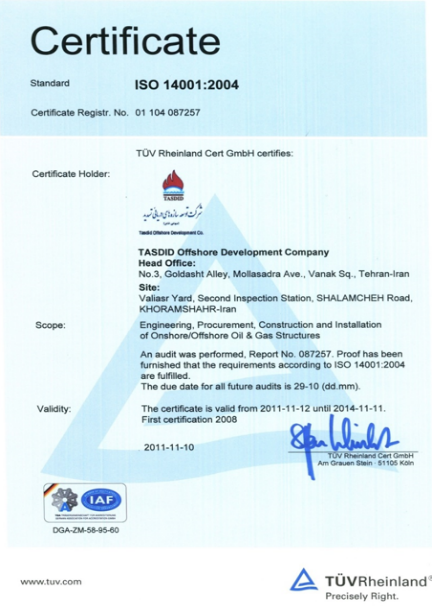 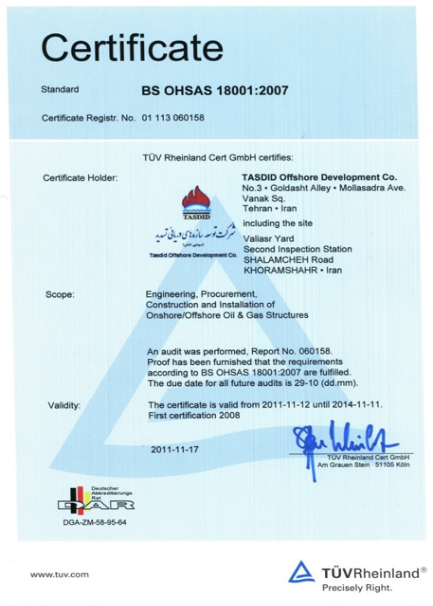 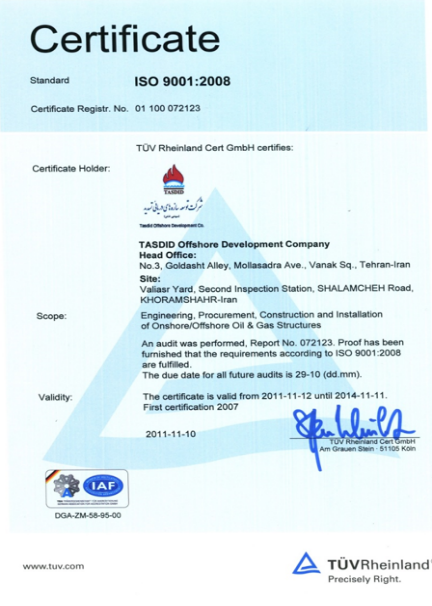 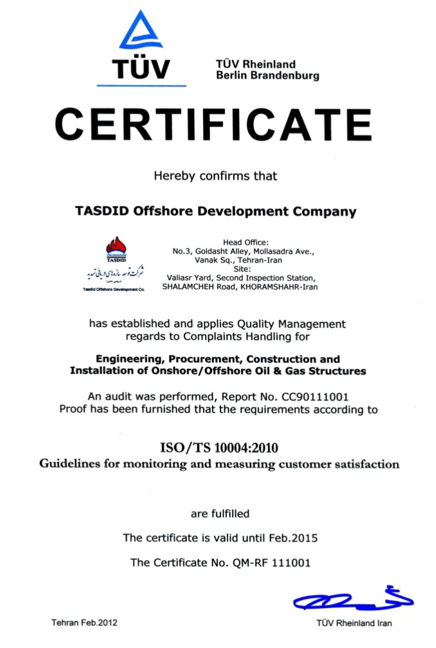 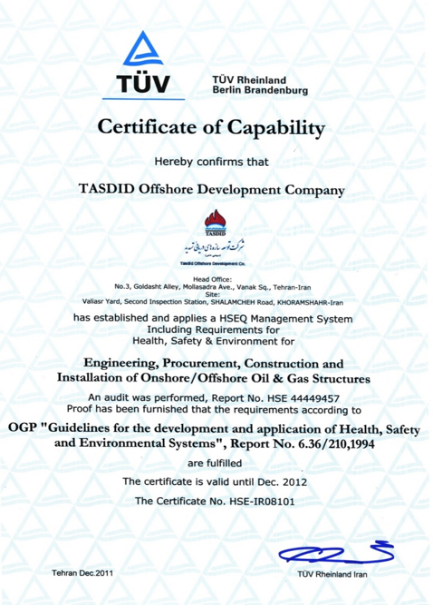 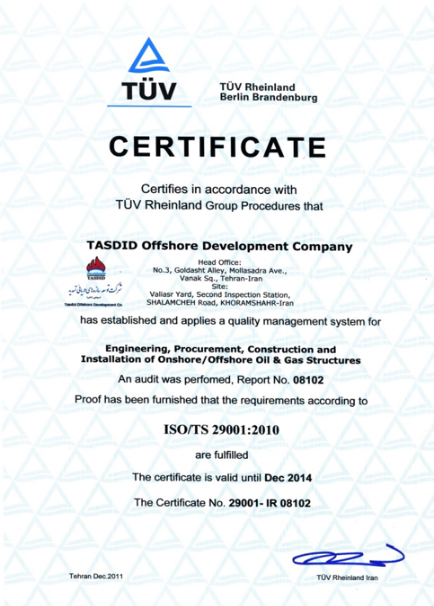 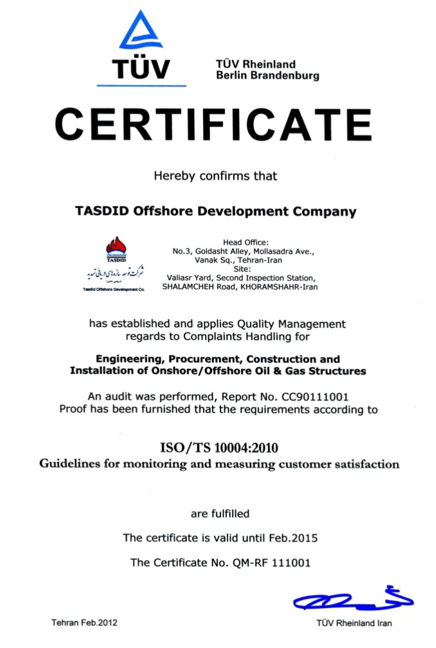 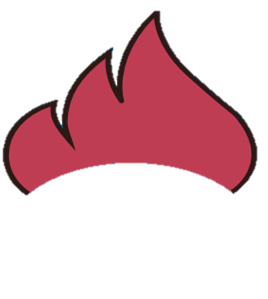 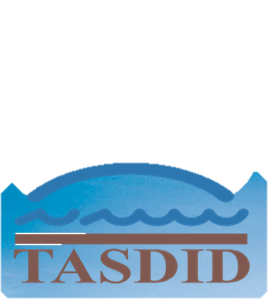 WHAT WE OFFER
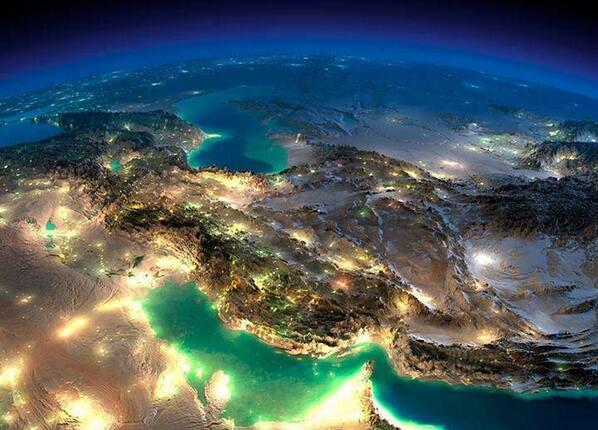 TASDID is not only a reliable business partner, it is the golden gate to a newly opened and profitable Iranian market
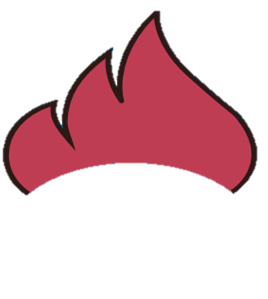 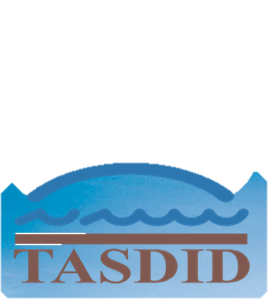 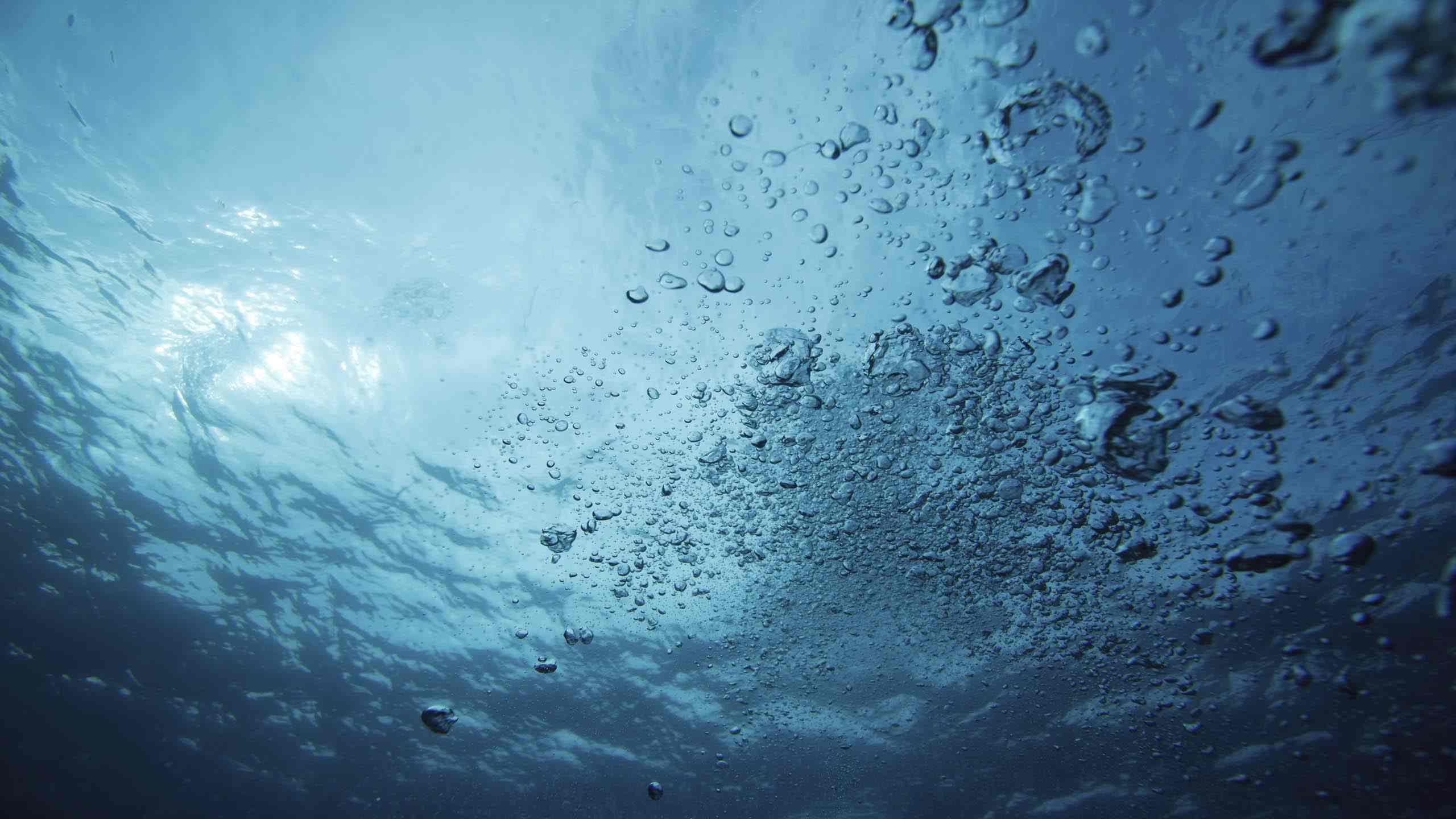 Tehran’s Central Office:
No.24, St. Orfi Shirazi, North Sheikh Bahai Ave., Molla-Sadra 

Office in Khorramshahr:
Vali-Asr Yard, the second bridge, Shalamcheh Road
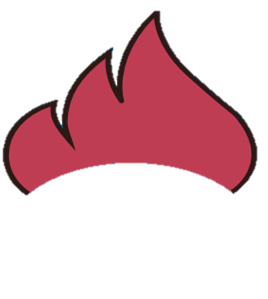 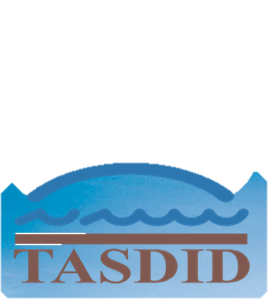